МБОУ СОШ №4 имени Л.И.Золотухиной
Всероссийский урок астрономии«ЧУДЕСА ГАЛАКТИКИ»
Сиваш Татьяна Петровна
Учитель физики и астрономии
.
г.Сургут
2021 год
Цель урока -
формирование представлений о строении и характеристике космических объектов, составляющих галактику Млечный путь; 
развитие познавательных и интеллектуальных способностей обучающихся.
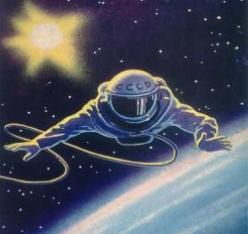 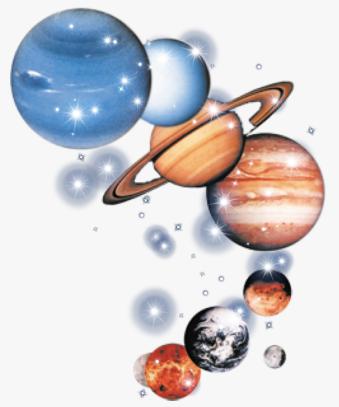 Астрономия полезна потому, 
что она повышает нас над нами самими; 
она полезна потому, что она величественна;
она полезна потому, что она прекрасна.
Именно она являет нам, как ничтожен человек телом
 И как он велик духом.

Анри Пуанкаре
Зачем люди мечтают о космосе? 
 Почему космические программы не канули в Лету, а набирают обороты? 
 Казалось бы, это дорого, это сложно, это опасно... да и мало ли на Земле нерешенных проблем?  
 Что людям делать в космосе?
 Однако всё не так очевидно.
Во-первых, космические исследования приводят к великим изобретениям.
Очень много устройств, материалов и процессов, изначально разработанных для космической программы, нашли применение на Земле. К таким разработкам относятся, например, сухая заморозка еды, пеноматериал с памятью формы, беспроводные электроинструменты, тефлон, антиобледенительные системы, цифровые датчики изображений, цифровая фото- и видеотехника, линзы с защитой от царапин и УФ-излучения, датчики дыма, телескопические подъемники…
И это лишь малая толика изобретений, вошедших в нашу жизнь прямиком из космической отрасли. Даже всем известные застежки-липучки и «молнии» хоть и изобретены были значительно раньше, но в широкий обиход вошли именно после космических программ. 
Не забываем и о космических спутниках, благодаря которым у нас есть прогноз погоды, спутниковая навигация и спутниковое телевидение.
Во-вторых, в будущем космос может стать ценным источником промышленного сырья.
В космосе есть золото, серебро, платина и другие ценные вещества.
Луна к примеру, является потенциально прибыльным источником гелия-3, который используется для МРТ и в качестве потенциального топлива для атомных электростанций. На  Земле  гелий-3  настолько  редкий,  что  его  цена достигает  5ООО  доларов за литр.
Также Луна может быть потенциально богатой редкоземельными элементами вроде европия и тантала, которые пользуются большим спросом для использования в электронике, солнечных панелях и других устройствах.
Ну и, пожалуй, самая главная причина — людям свойственно любопытство, стремление к новому и неисследованному.
Изучение космоса — это утоление жажды знаний, ведь космос помогает понять многие процессы, происходящие на Земле, взглянуть на них в масштабах Вселенной.
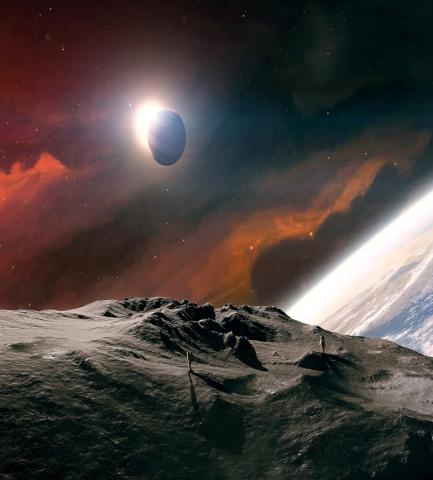 А еще космос - это красиво.
Сложно поспорить с тем, что космические виды по-настоящему красивы. 
Если бы не космонавтика, мы бы даже не смогли увидеть, насколько прекрасна наша планета с высоты нескольких сотен километров.  А если заглянуть за пределы нашей Галактики, то здесь  развернутся восхитительные виды туманностей, черных дыр  и отдаленных галактик
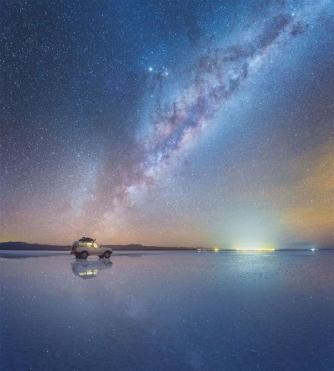 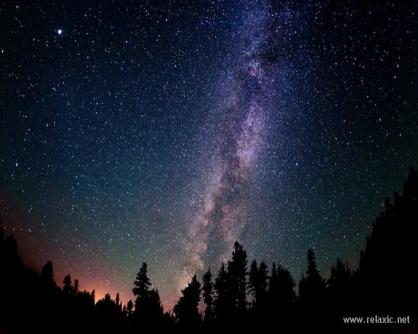 В познании Вселенной  человечество  двигалось  постепенно  от  ближних  небесных тел к дальним. Поэтому вслед за уточнением строения Солнечной системы последовало раскрытие тайны Млечного пути - весьма заметного объекта на ночном  небе. Он  оказался  гигантской  звездной  системой, в которой наше Солнце — просто рядовая звезда с семейством  своих планет. Такие «звездные  острова» в пустоте Вселенной стали называть «галактиками», от греческого слова, означающего «молочный». То есть по сути все галактики  Вселенной  названы  в честь нашего Млечного пути.
Почему млечный, то есть молочный?
Галактика – совокупность миллионов и миллиардов звезд совместно с газом и пылью, удерживаемых  в ограниченном пространстве  силами гравитации.

     Наше Солнце и все видимые на небе звезды принадлежат к Галактике, которую древние греки назвали Млечным Путем («галаксиас» - молочный круг  от «гала» - молоко; молоко пролитое богиней, которым она кормила своего ребенка).

      В северном полушарии неба Млечный Путь проходит по созвездиям Близнецов, Тельца, Возничего, Кассиопеи, Цефея, Лебедя и далее – в южном полушарии  - через созвездия Щита, Стрельца, Змееносца, Скорпиона, Жертвенника и т.д.
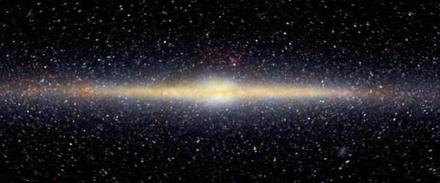 Легенда.
Название Галактика образовано по аналогии с др.-греч. γαλαϰτιϰός «молочный». По древнегреческой легенде, Зевс родил своего сына Геракла от смертной женщины, а потому, чтобы стать бессмертным, ребенок должен был вкусить молока богини Геры. Поэтому Зевс подложил его спящей жене Гере, но, когда она проснулась и обнаружила, что кормит не своего ребёнка, она оттолкнула его от себя. Брызнувшая из груди богини струя молока превратилась в Млечный Путь.
В различных языках имеется масса других названий Млечного Пути. Слово «путь» часто остается, а слово «млечный» заменяется на другие Эпитеты. Встречаются такие названия, как «Небесная река», «Путь птиц», «Путь журавля» и «Путь серого гуся», «Путь белого слона» и «Мучной путь», «Снежная тропа» и «Звездное поле»… 
Из чего состоит наша Галактика?
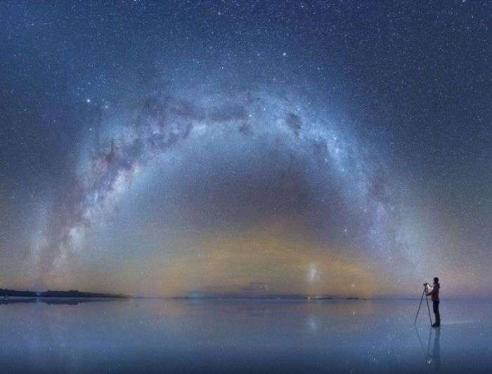 1609 г. 
Галилео Галилей обнаружил в телескоп, что Млечный путь состоит множества очень слабых звезд , суммарный блеск которых создает для невооруженного глаза впечатление светлой полосы.
Звездная структура Млечного Пути уже видна в бинокли.
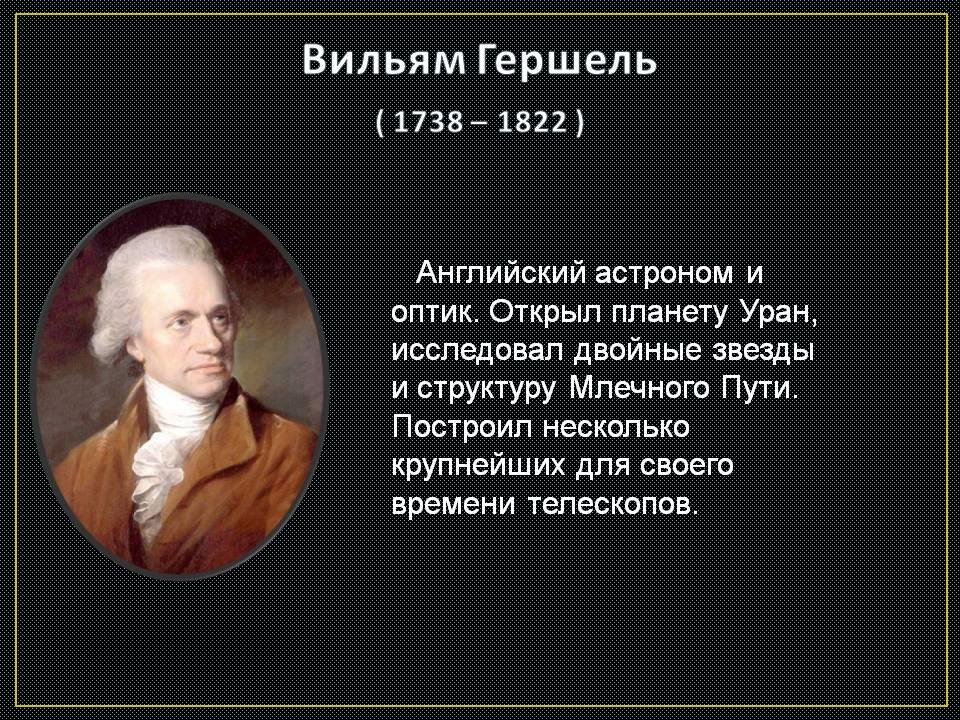 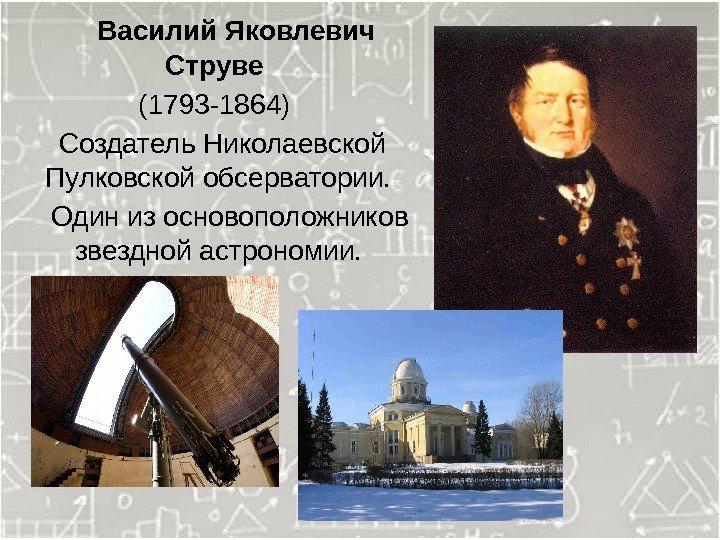 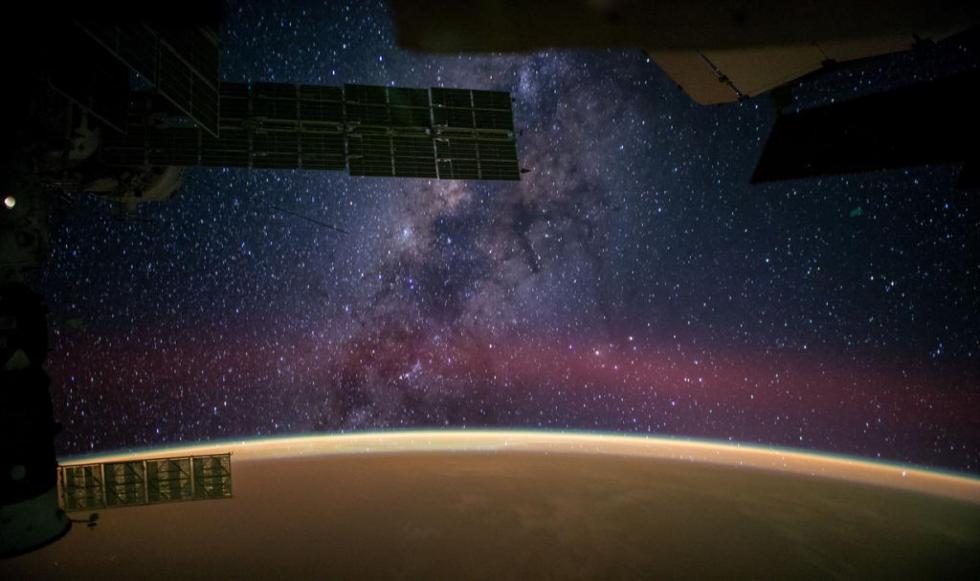 Трудами Вильяма Гершеля и В.Я. Струве установлено, что все звезды обоих полушарий неба образуют единую звездную систему – Галактику, подавляющее число звезд которой входит в состав Млечного Пути
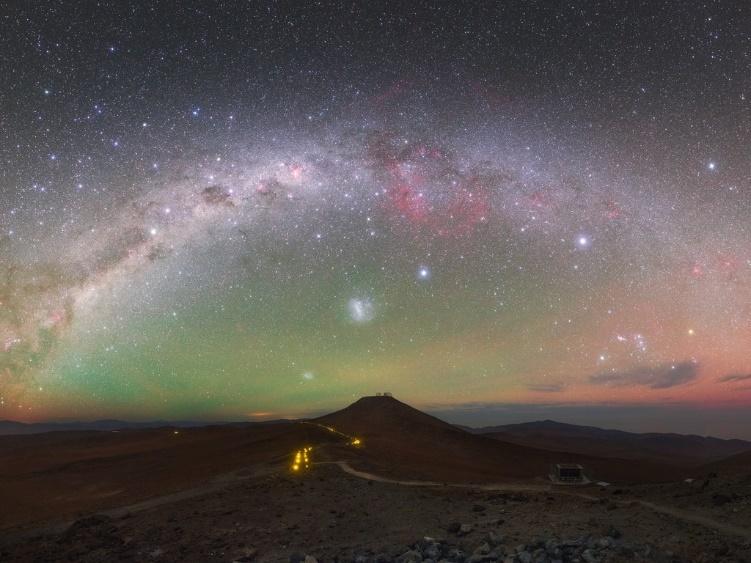 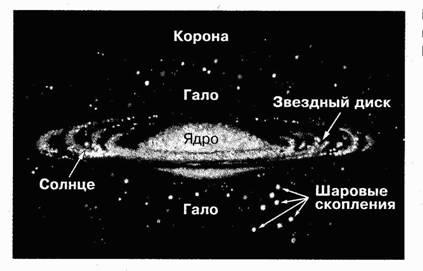 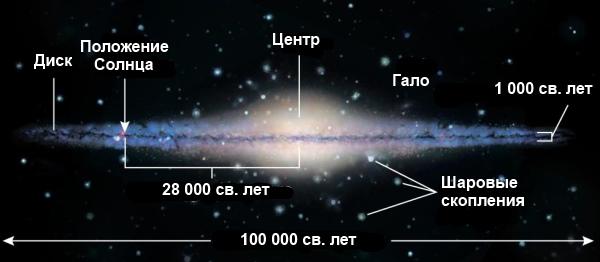 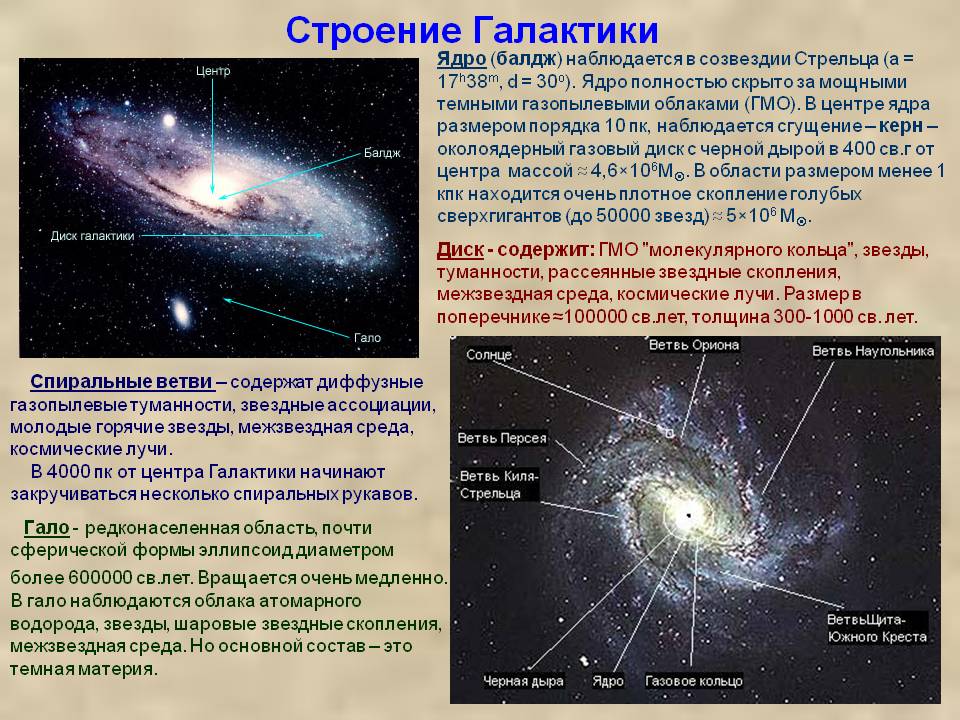 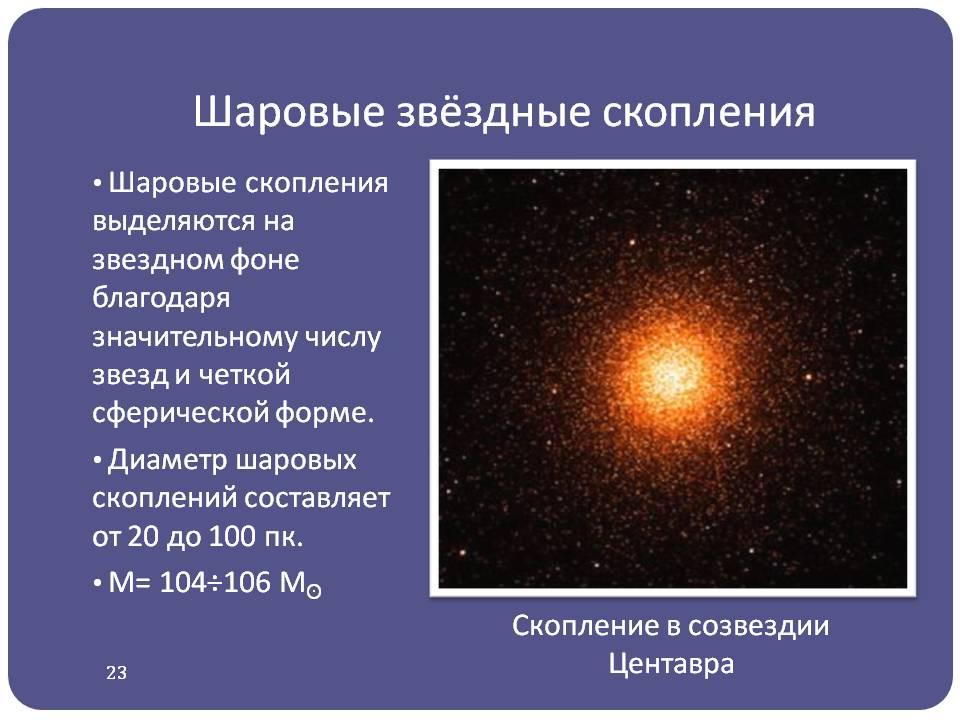 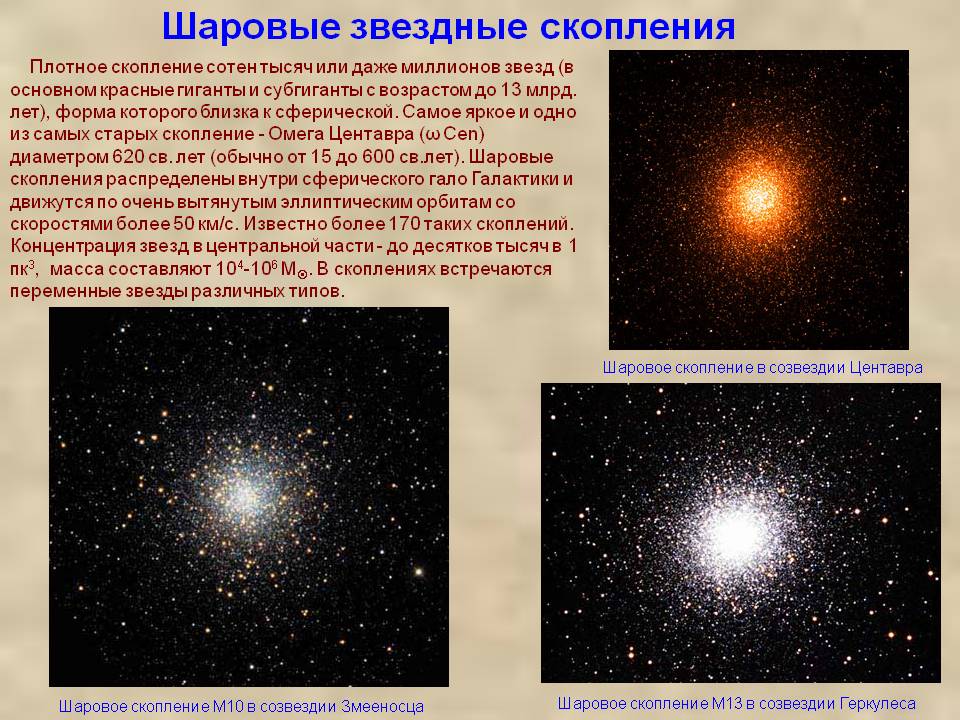 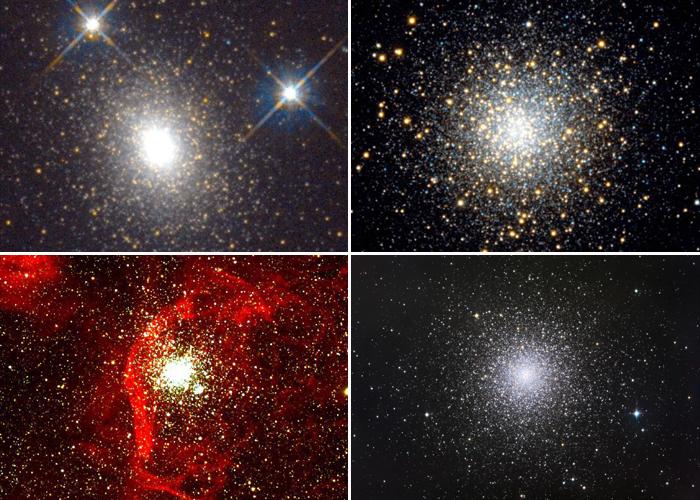 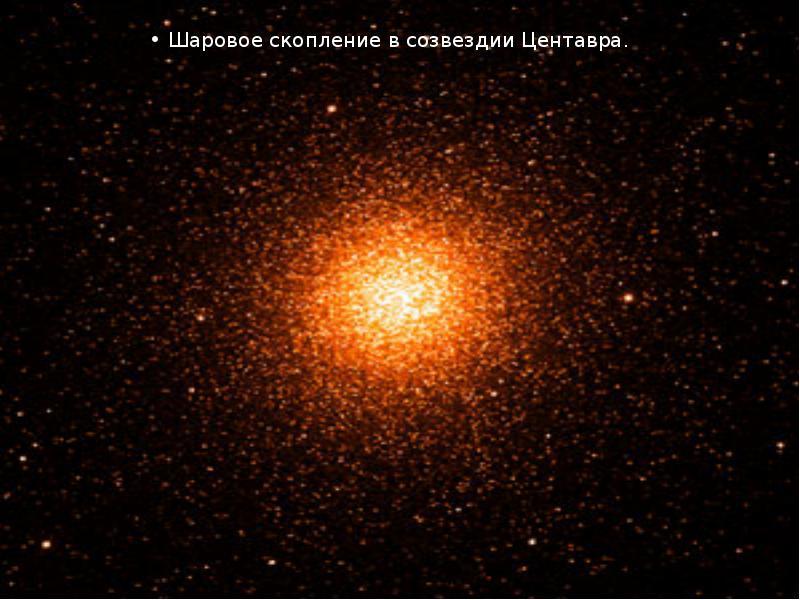 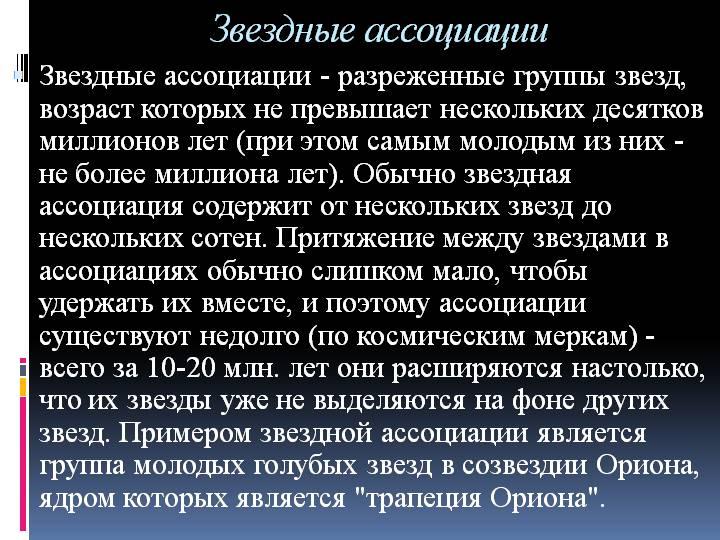 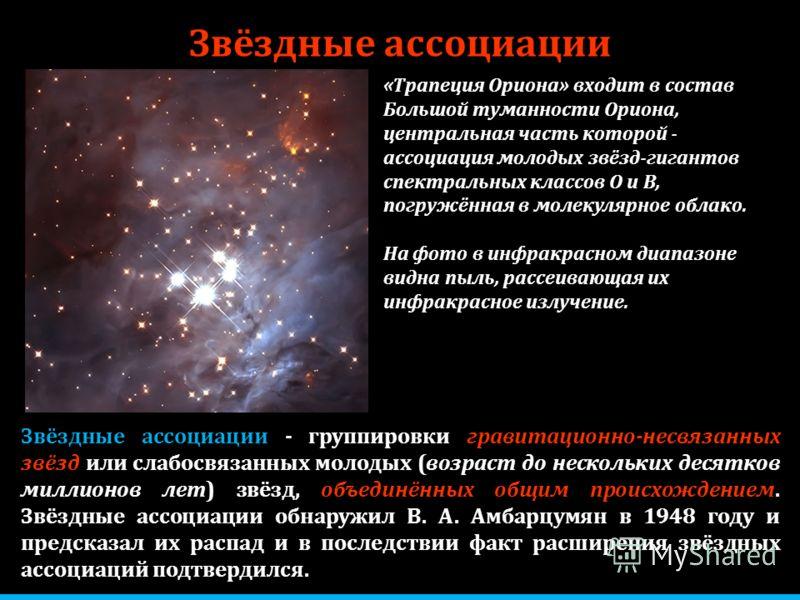 Звездные ассоциации
Академик В.А. Амбарцумян обратил внимание на группировки горячих звезд высокой светимости спектральных классов О – В – звездные ассоциации.
В каждой О – В – ассоциации насчитывается до 100 звезд спектральных классов О – В.
Существуют звездные ассоциации Т -  скопления неправильных переменных звезд-карликов типа Т-Тельца. Ближайшая к нам Т-ассоциация  находится в созвездии  Ориона (свыше 500 переменных звезд).
О – В  и Т – ассоциации наблюдаются внутри мощных газопылевых комплексов.
Звездные  ассоциации имеют диаметр/размер до сотен световых лет и низкую звездную плотность по сравнению со звездными скоплениями.
Некоторые звезды из ассоциаций имеют высокую скорость движения, что приводит к их вылету из ассоциации навсегда.
В состав ассоциаций входит много горячих голубых звезд высокой светимости – они не могут существовать долго, т.е. они возникли недавно, значит, звезды формируются большими группами и процесс звездообразования идет и в настоящее время.
Звездные  ассоциации концентрируются вблизи плоскости Галактики – Млечный Путь, образуя ее ветви.
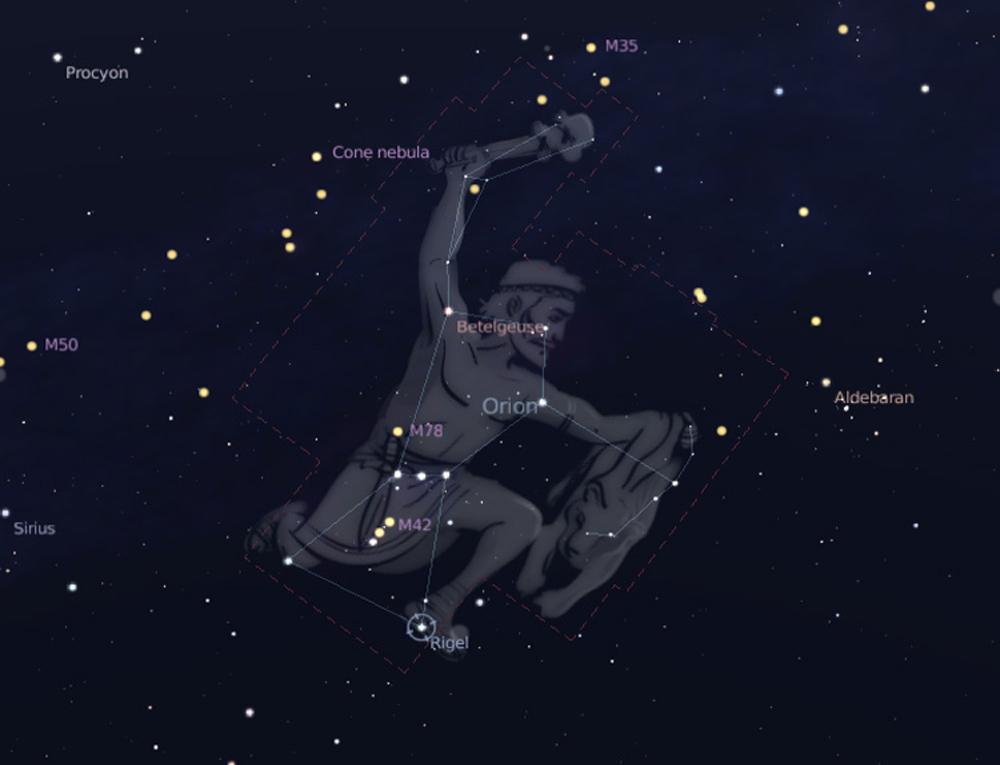 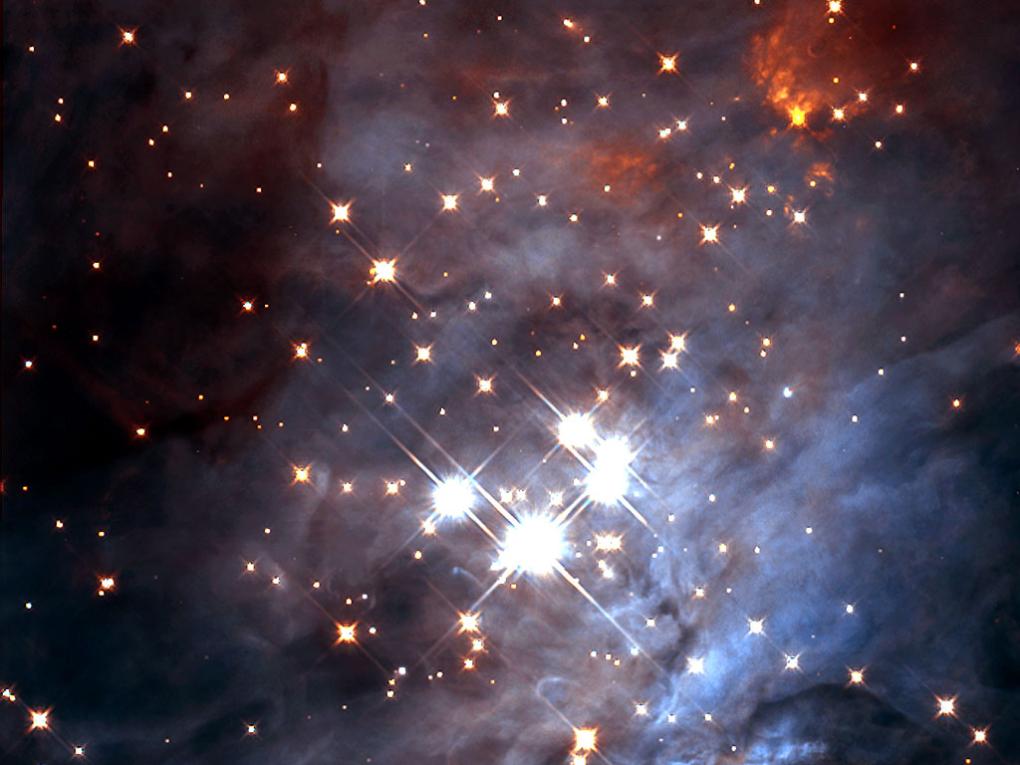 ТРАПЕЦИЯ ОРИОНА
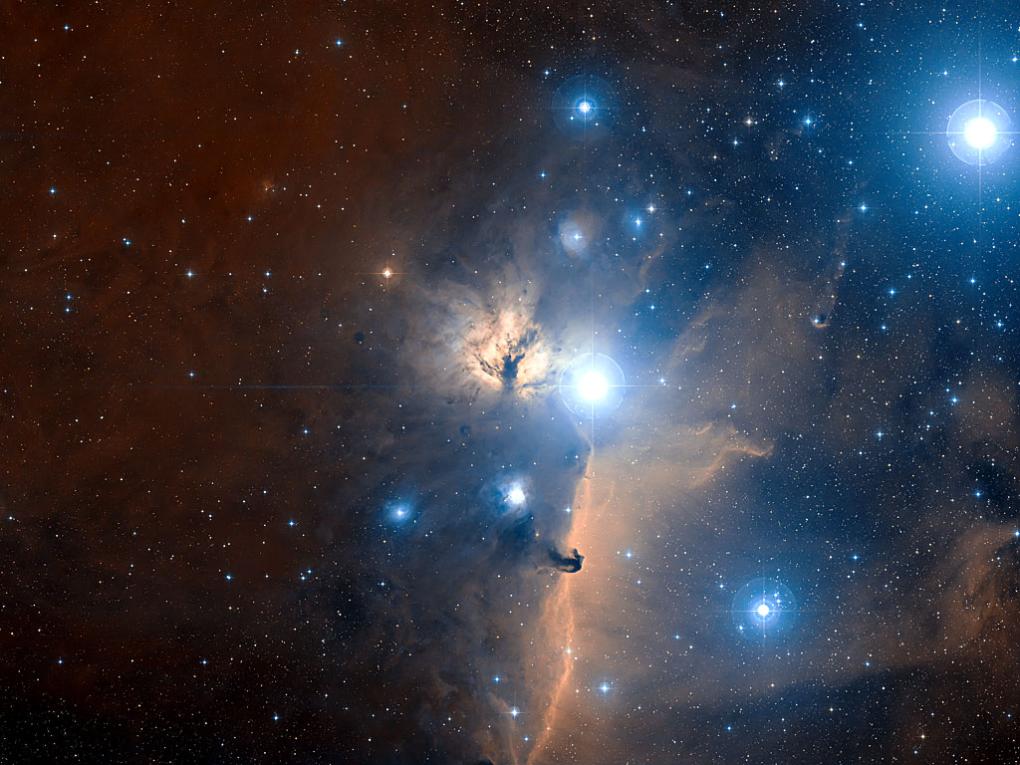 Интернет ссылки: